Harmonizační cvičení
úvod
Ukončení předmětu 
Písemná zkouška:
 písemný test
Harmonizační cvičení / pojem
Harmonizace těla, mysli a duše
Kalokegathie (GR)- výraz pro harmonickou osobnost – péče o člověka, jeho pohyb i psychiku 
prof. Véle: „souvislost vztahu psychických a fyzických vlastností organismu, kdy vzájemným vyvážením těchto vztahů se harmonizoval vývoj dokonalého a eufunkčního (správně fungujícího) jedince“
Jedná se o variabilitu cviků a sestav:
Snižují fyzické i psychické dopady dlouhodobého stresu (manažeři, studenti, sportovní příprava..)
Pracují s energií (čakry, energetické bloky..)
Zvyšují koncentraci pozornosti (dechová a relaxační cvičení)
Napomáhají uvědomování si sama sebe
Cvičení propojené s dechem, které vrací tělo do přirozeného, vyrovnaného stavu. Protahováním a uvolňováním se aktivují energetické (akupunkturní) dráhy těla, harmonizují se fyzické orgány i psychika, čímž je možné předcházet širokému spektru fyzických i duševních potíží.

Úspěšné působení je udáváno při léčení depresí, vyčerpání, úzkosti, bolestí hlavy, z napětí, vysokého krevního tlaku, dýchacích obtíží, vředů trávicího traktu, syndromu dráždivého tračníku, zánětu tlustého střeva, revmatoidní artritidy, bolesti v dolní části páteře, ischiasu a astmatu. 

Terapie psychosomatických onemocnění
Pro vrcholové i rekreační sportovce představují vhodnou formu kompenzace, mohou být součástí psychologické přípravy a doplnit prostředky regenerace. 

Lze je využít pro zlepšení výkonu sportovců, tanečníků, lidí pracujících na vysokých profesních pozicích

Mohou být složena z velmi jednoduchých a fyzicky nenáročných cviků tak, aby byla vhodná nejen pro „zdravé“, ale i pro jedince se zdravotním omezením
    ( pro všechny věkové skupiny, zejména pro seniory)
Význam HC
Prevence negativních civilizačních vlivů - špatné pohybové návyky, stereotypy, stres, napětí

Prevence zranění u sportovců

Terapie psychosomatických onemocnění
H.C. neznamená jeden konkrétní typ cvičení, protože sestav a způsobů, kterými se dá pomoci při hledání „harmonie“ je mnoho. 
Dochází k uvědomování si sebe sama, celkovému ztišení mysli a koncentraci. 
Všechny pohybové aktivity H.C. směřují k harmonizaci jednotlivých životních elementů, a tím k nárůstu životní síly a životního potenciálu. 
H.C. jsou vhodná pro všechny věkové kategorie – individuálně přizpůsobit.
Harmonizační cvičení
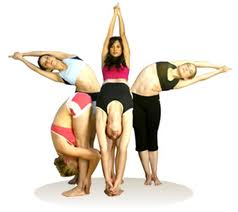 Jóga
Chi-kung
5 Tibeťanů
Tai-chi
Reiki
Shiatsu
Feldenkraisova metoda
Alexandrova metoda
Thajská masáž ??
Bojová umění (aikidó) ???
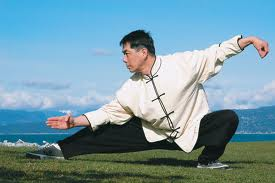 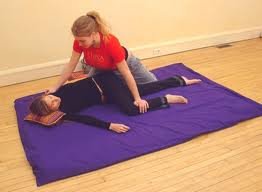 Moderní formy H.C.
BIKRAM jóga
IYENGAR jóga
JIVAMUKTI jóga
KUNDALINI jóga
POWER jóga
VINYASA jóga
TANTRA jóga
Chi-toning
a jiné Body-Mind cvičení
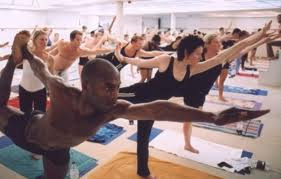 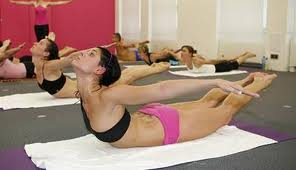 Vzdělání instruktora H.C. pro veřejnost:
Nutné znalosti z oblastí anatomie, fyziologie, první pomoci, psychologie a pedagogiky.
Vhodné mít znalosti i z didaktiky sportovního tréninku, zásad zdravého životního stylu.
Nutné jsou dovednosti jak sestavit a vést lekci např. PWJ, jak vytvořit různé modely lekcí /začátečníci, pokročilí/, jak správně technicky provádět jednotlivé cviky a pozice, jak pracovat s dechem myslí i tělem, jak komunikovat s klienty.
Např. instruktor hathajógy by měl umět poselství starého indického učení přenést do současné doby s cílem preventivně působit proti civilizačním onemocněním 21. století a ovlivnit tak kvalitu života návštěvníků kurzů hathajógy - přispět k harmonickému rozvoji osobnosti klienta (tělo, mysl, duše). 

   „Prvním krokem ke štěstí je učení se“ 							       Dalajlama